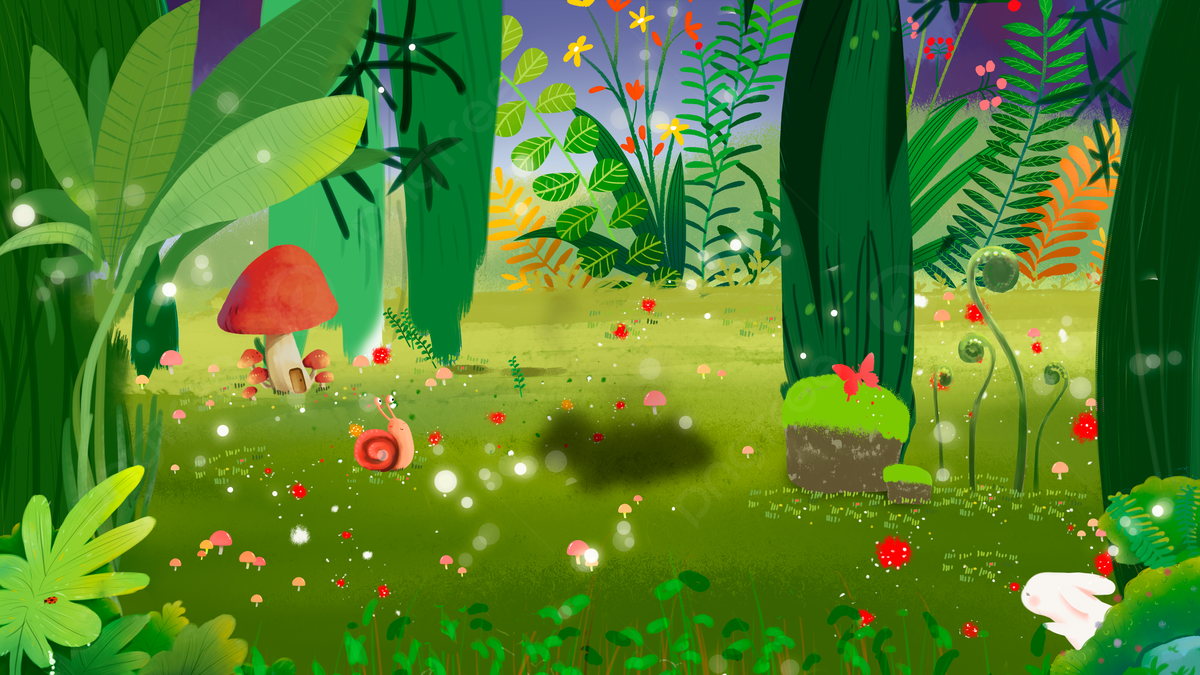 Tuần 10
Luyện từ và câu
 Luyện tập tra tự điển
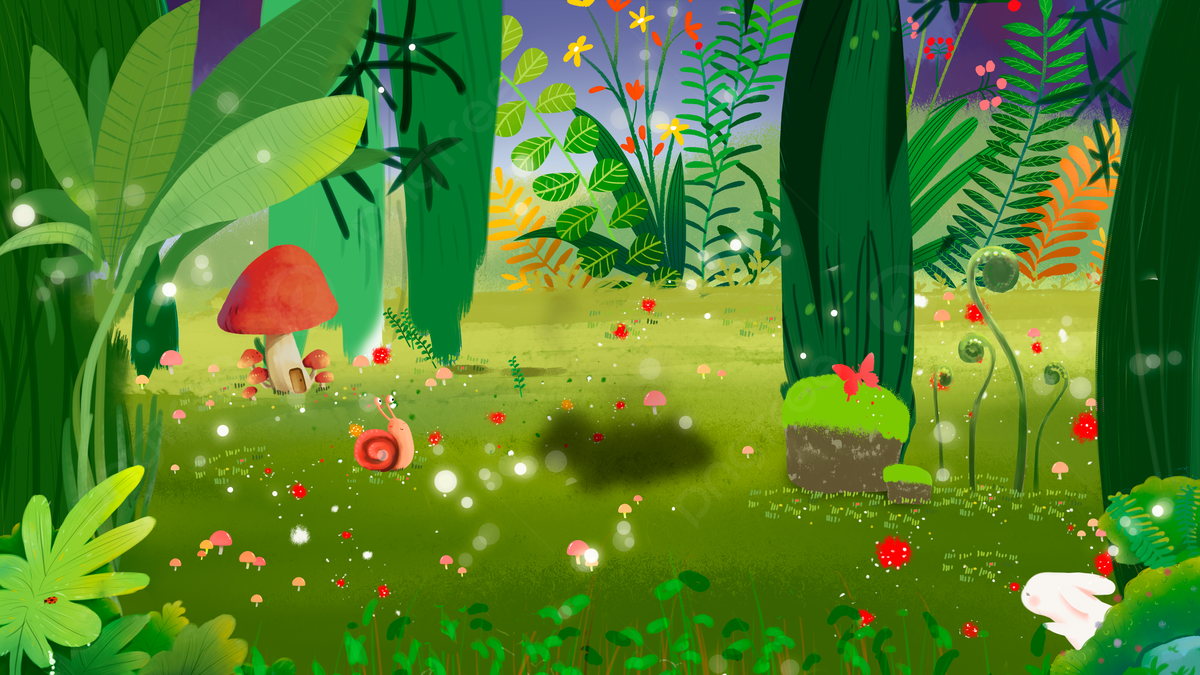 KHỞI ĐỘNG
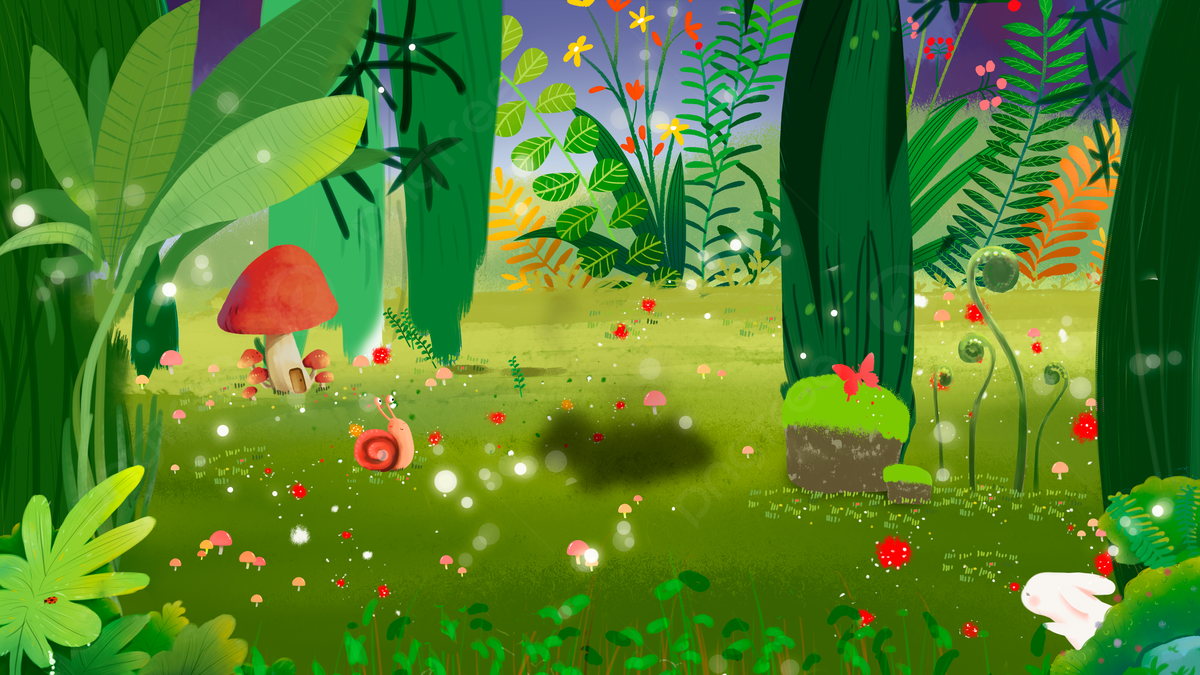 Trò chơi:
“Thư viện kì bí”
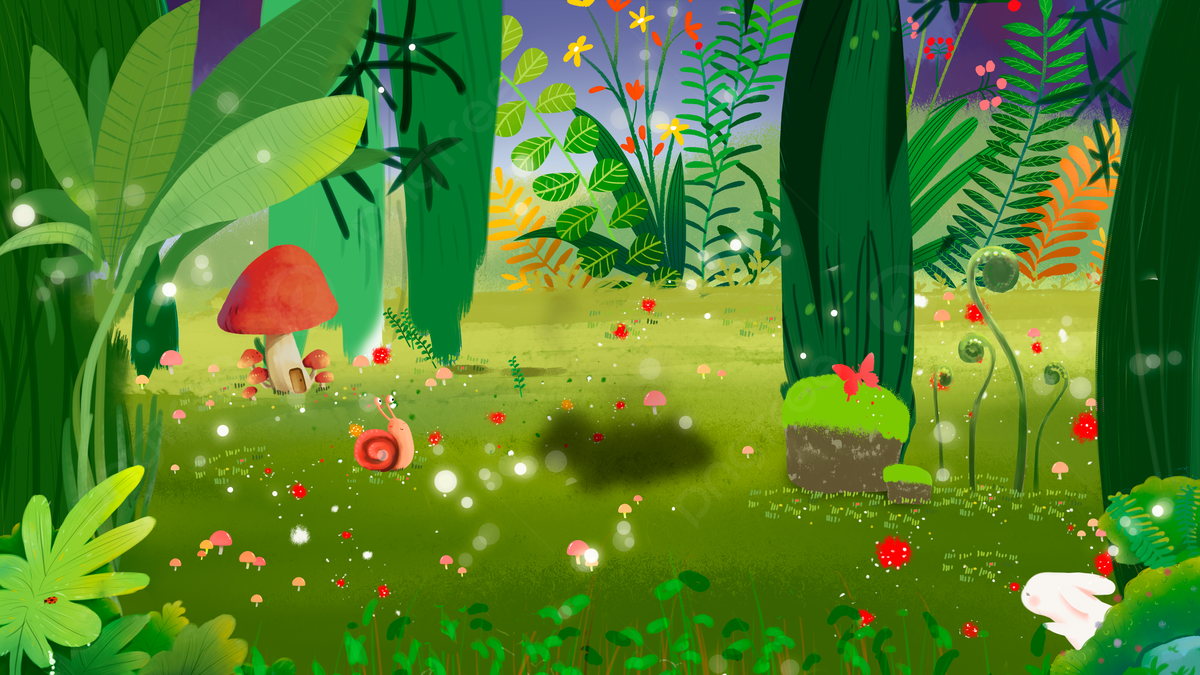 Tìm nghĩa của các từ sau:
Thiên tài
Đấu tranh
Lưu truyền
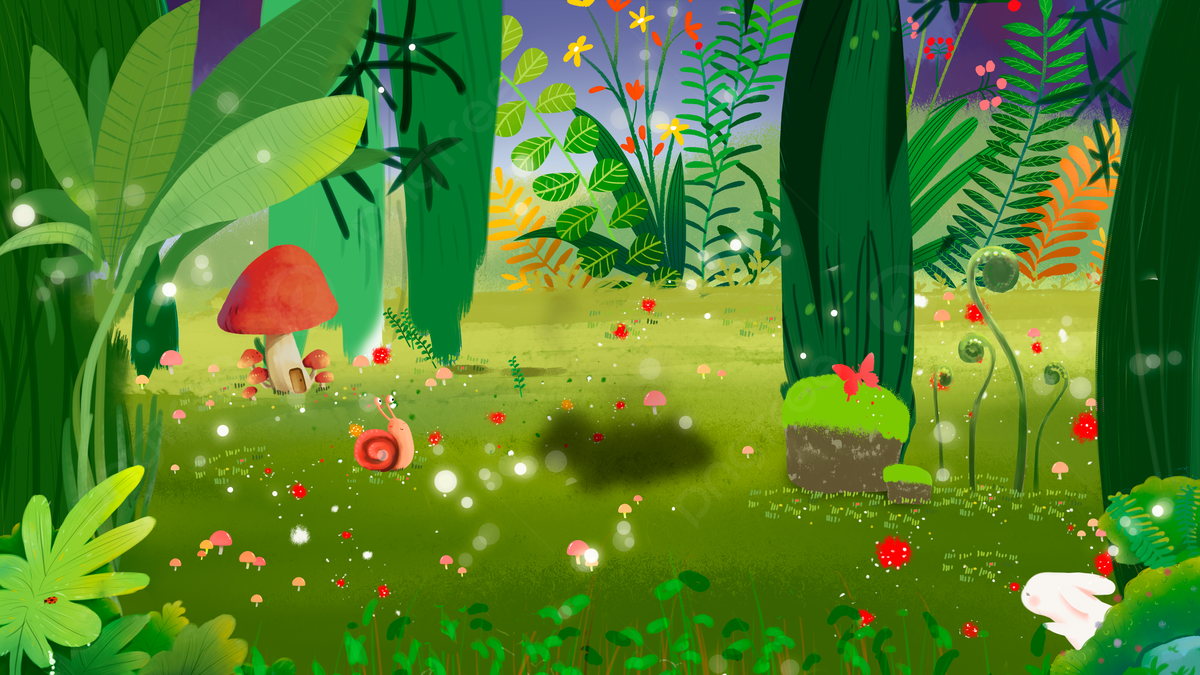 HÌNH THÀNH KIẾN THỨC
Hoạt động 1: Giới thiệu về từ điển
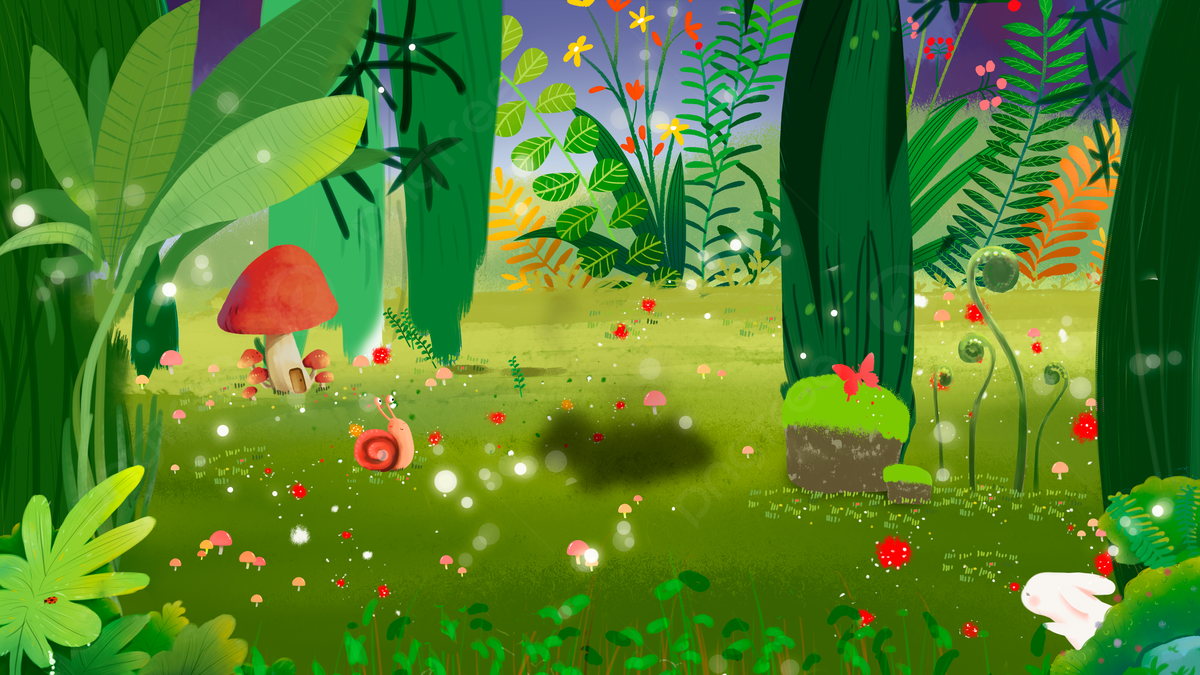 Giới thiệu
“ Quyển từ điển của em”
Bài 1: Theo em, các từ điển duới đây cho biết những thông tin gì?
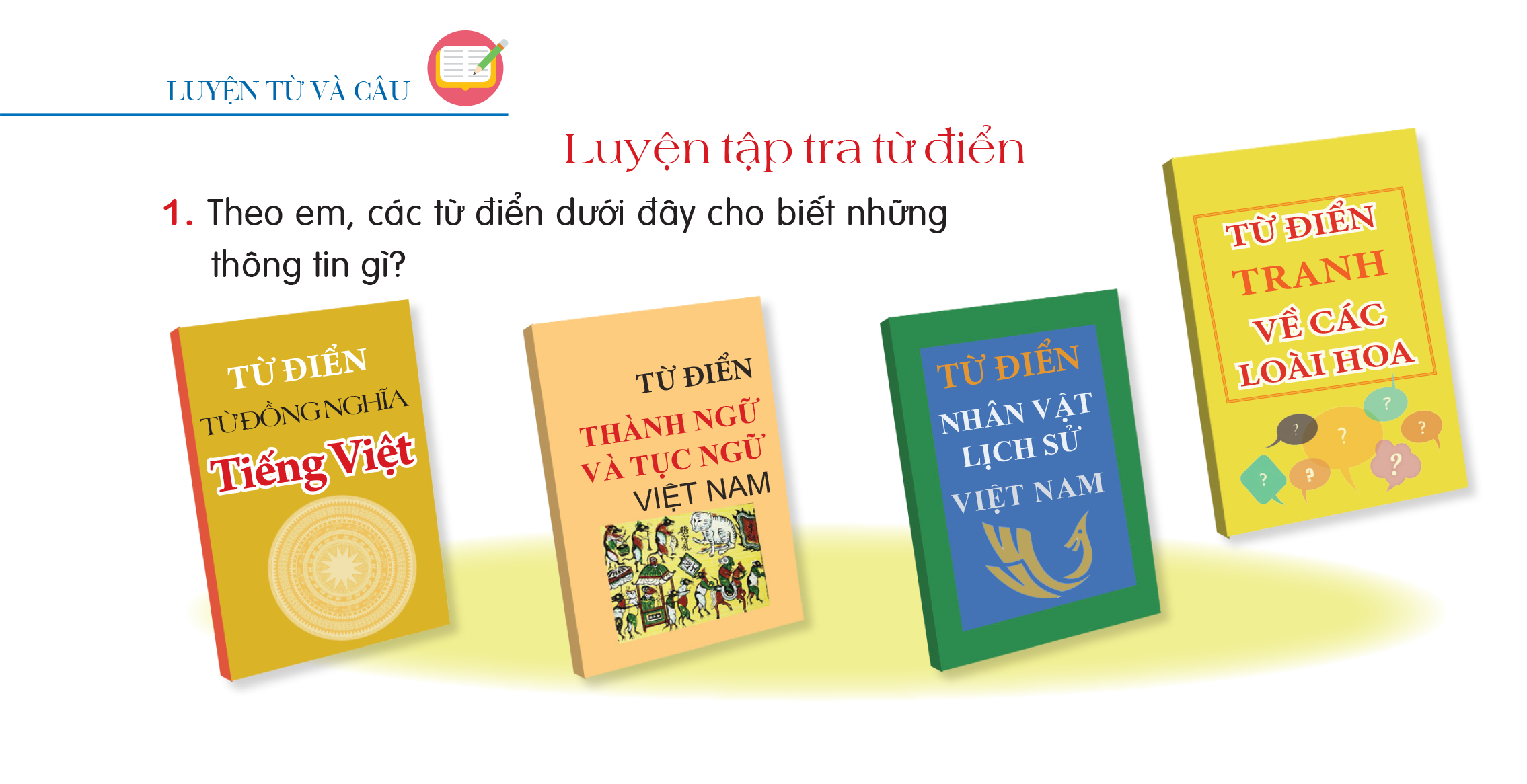 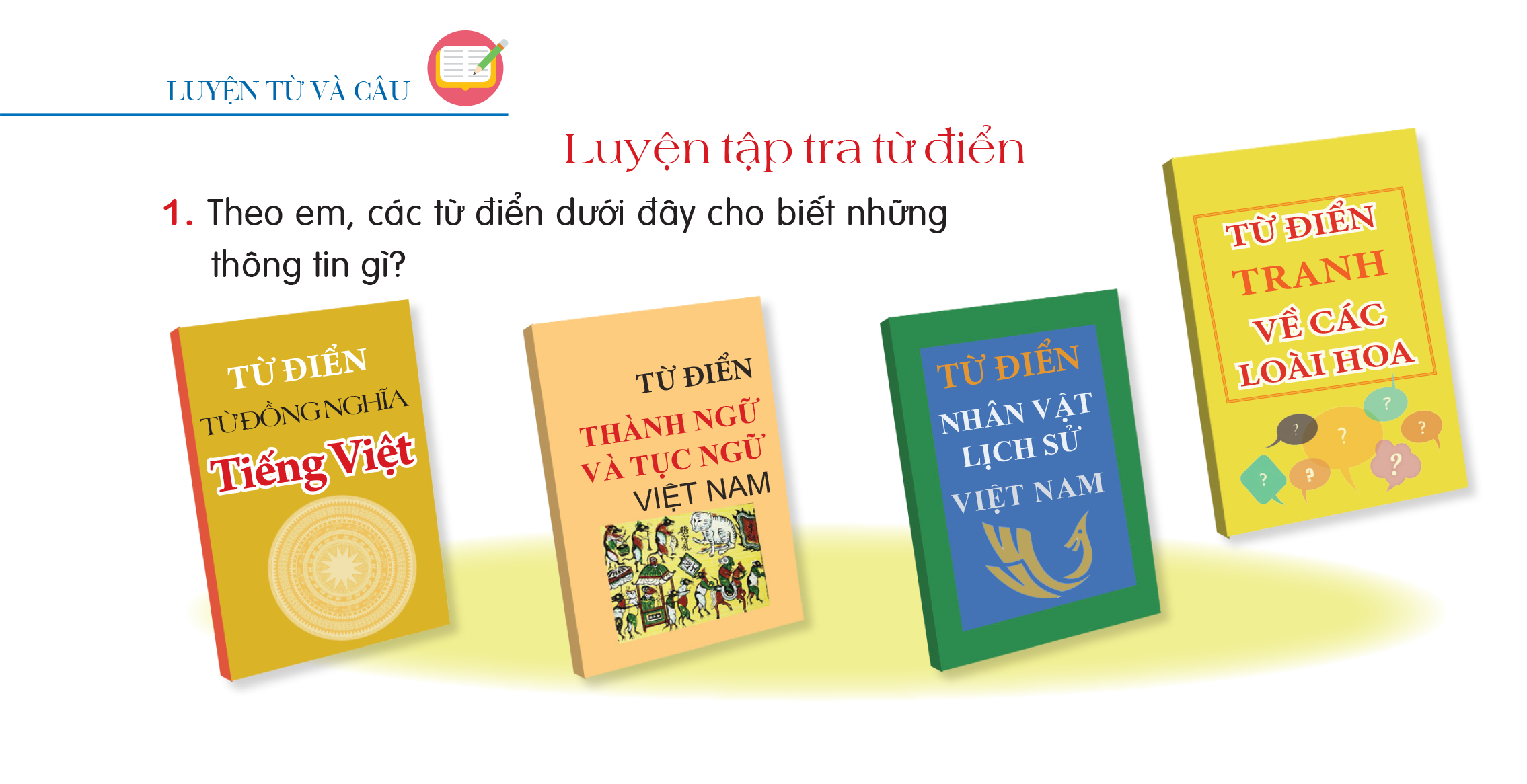 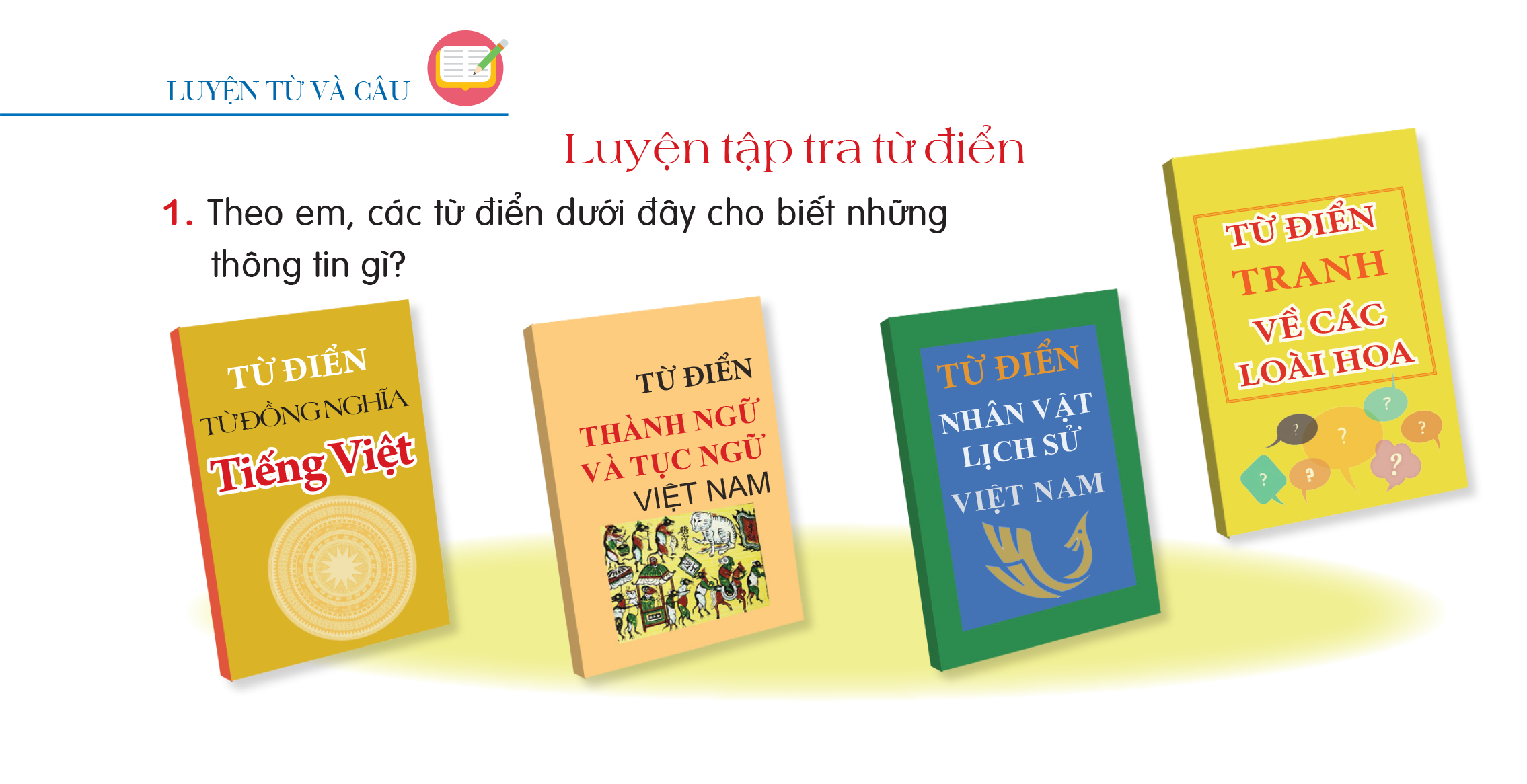 Các từ điển cho biết thông tin về từ đồng nghĩa Tiếng Việt, về thành ngữ và tục ngữ Việt Nam, về nhân vật lịch sử và về tranh các loài hoa
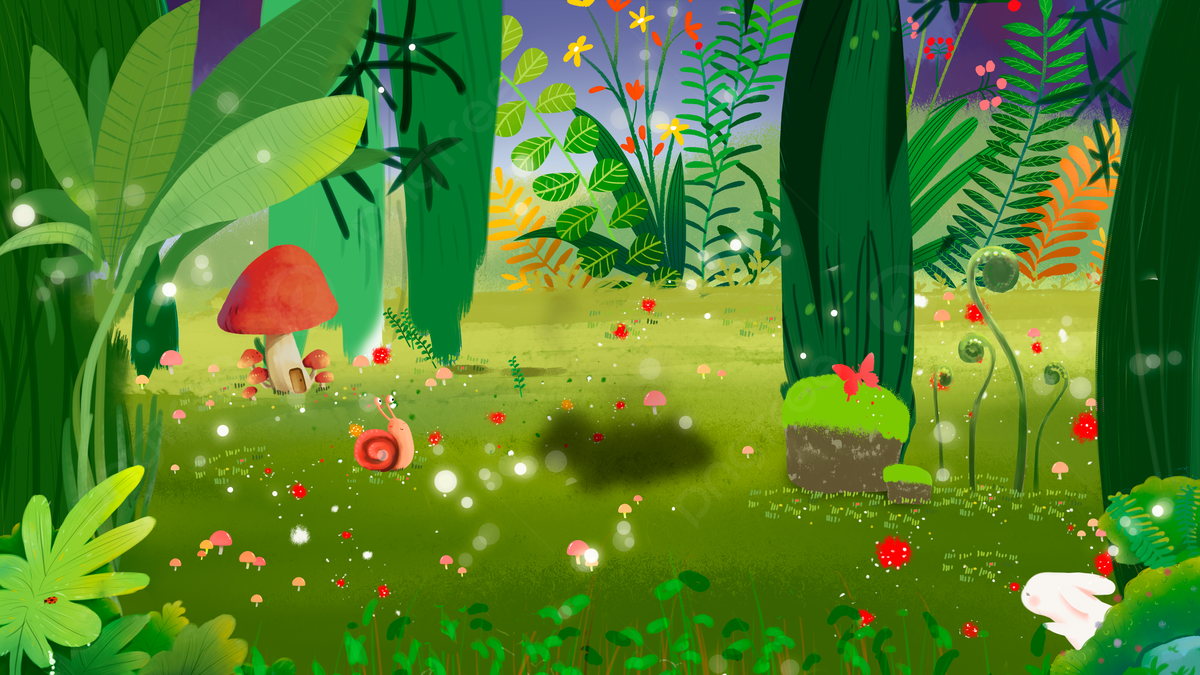 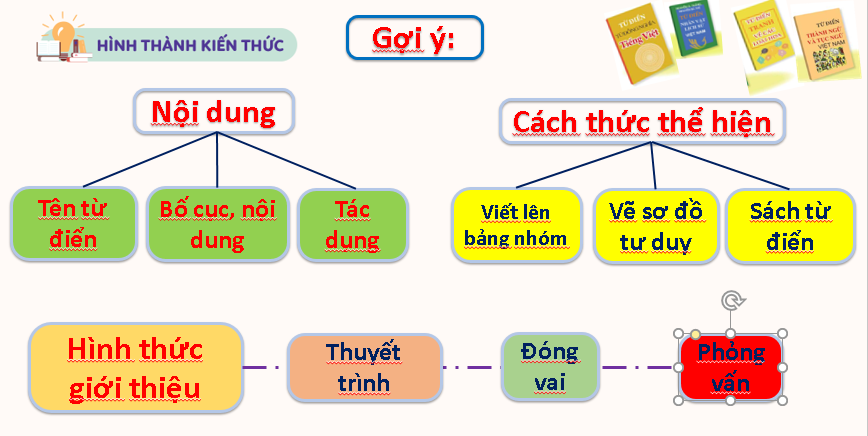 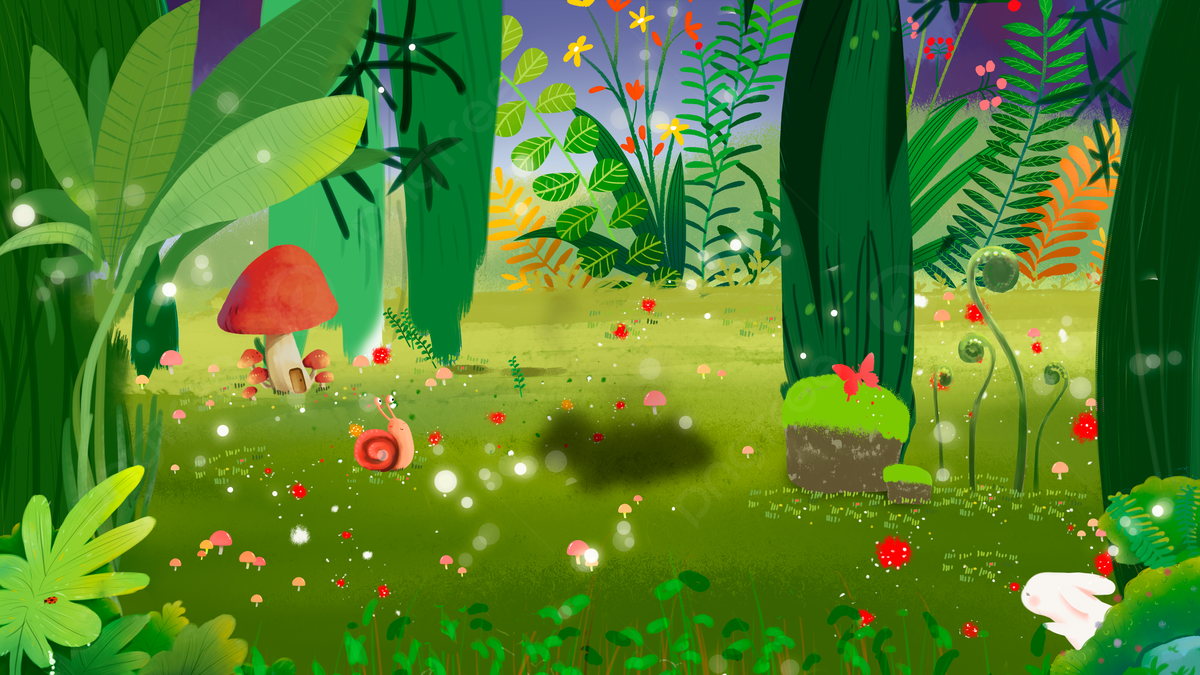 Thảo luận trong nhóm
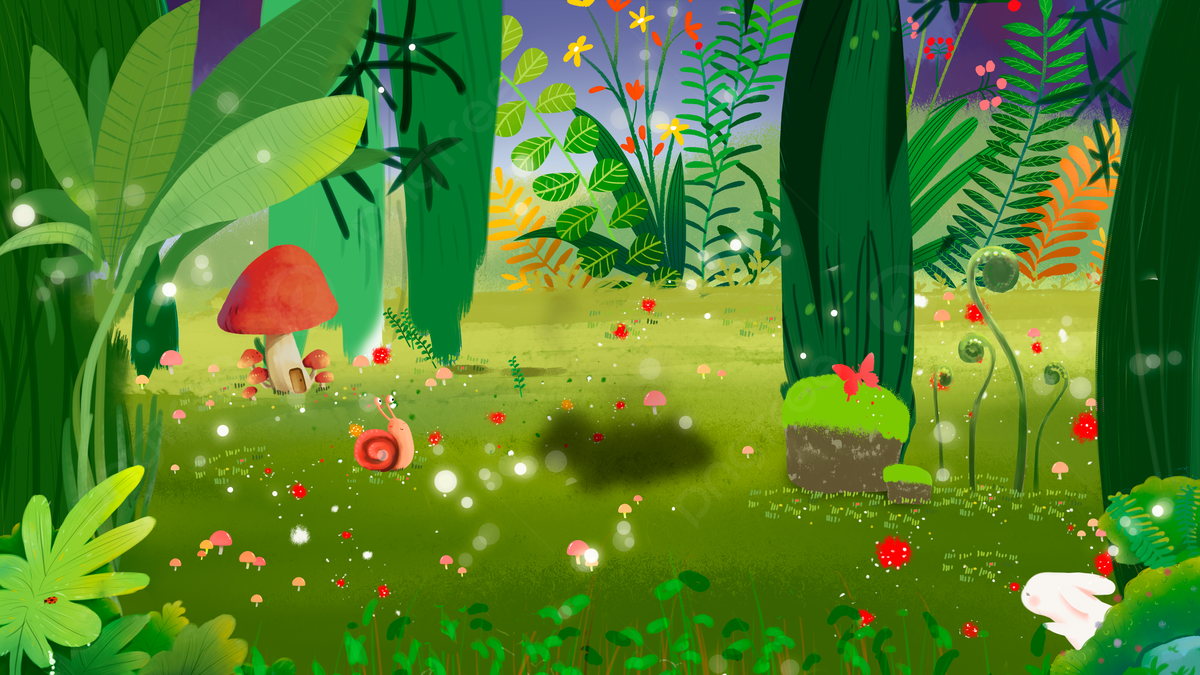 Chia sẻ kết quả
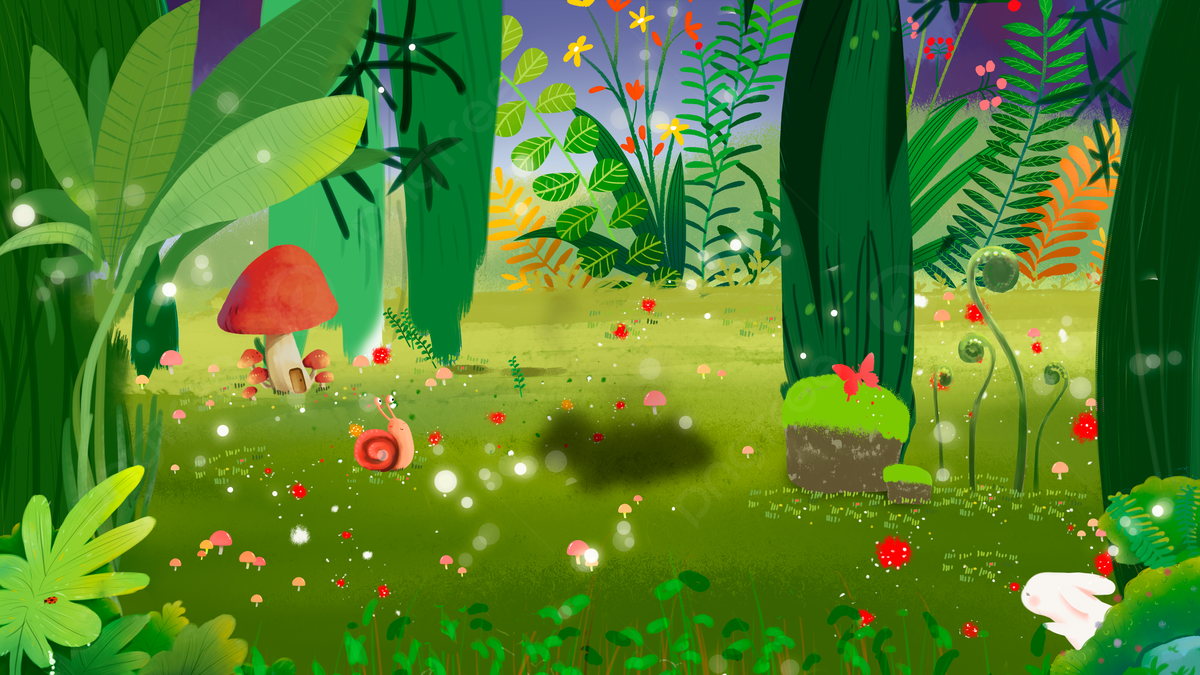 Tác dụng của quyển Từ điển đồng nghĩa Tiếng Việt?
Giúp em tìm được các từ đồng nghĩa và nghĩa của mỗi từ.
Tác dụng của quyển Từ điển thành ngữ và tục ngữ Việt Nam?
Giúp em tìm được các thành ngữ, tục ngữ và hiểu nghĩa của chúng.
Tác dụng của quyển Từ điển Nhân vật lịch sử Việt Nam?
Cung cấp cho em thông tin về các nhân vật nổi tiếng trong lịch sử Việt Nam.
Tác dụng của quyển Từ điển tranh về các loài hoa
Cung cấp cho em thông tin về các loài hoa để mở rộng, nâng cao hiểu biết của mình.
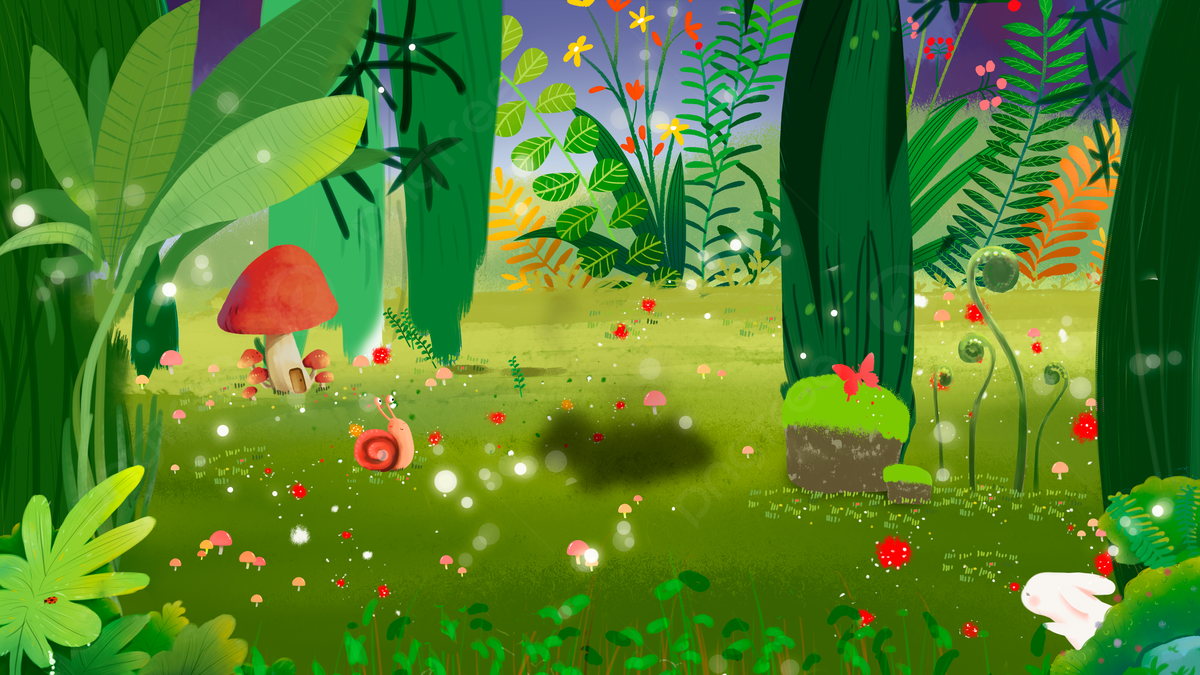 Giáo viên giới thiệu thêm một số loại từ điển khác mà thư viện trường mình có hoặc giáo viên sưu tầm được
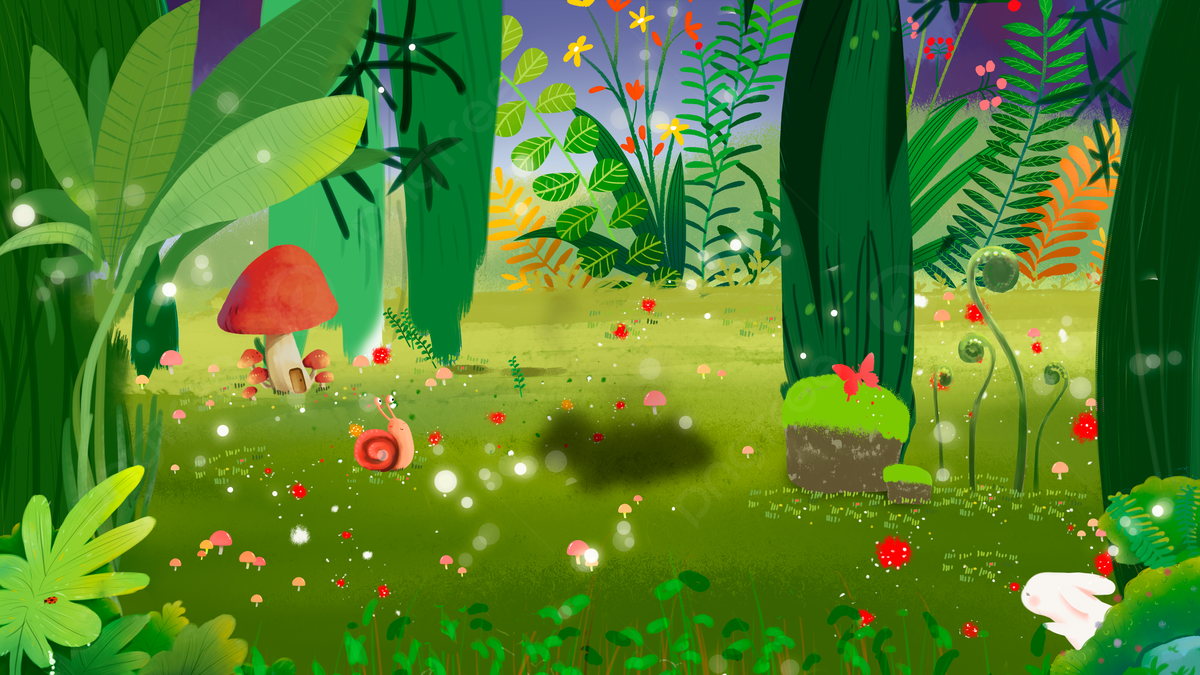 LUYỆN TẬP
Hoạt động 2: Thực hành tra từ điển
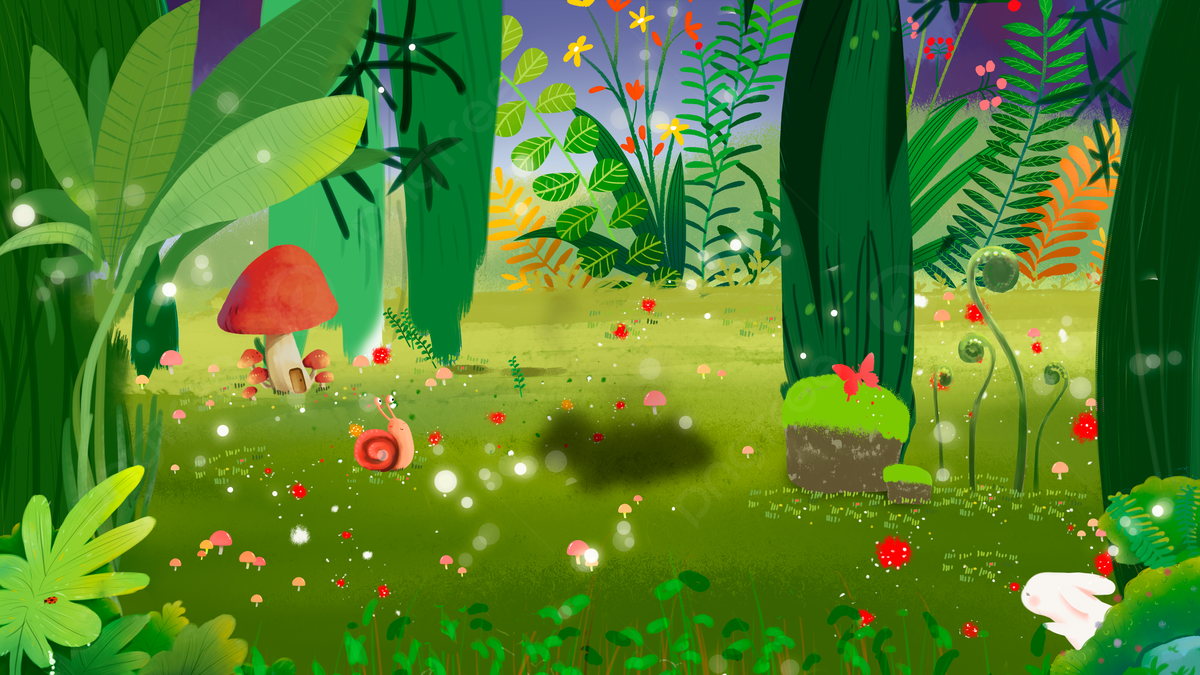 Thảo luận nhóm 4
22. Chọn từ điển thích hợp để thực hiện một trong các yêu cầu dưới đây:
   a)Tìm các từ đồng nghĩa với thơm ngát.
   b)Tìm và giải thích nghĩa của câu tục ngữ Nhất nghệ tinh, nhất thân vinh.
   c) Tìm hiểu và giới thiệu về nhân vật mà một trường học hoặc đường phố ở địa phương em mang tên.
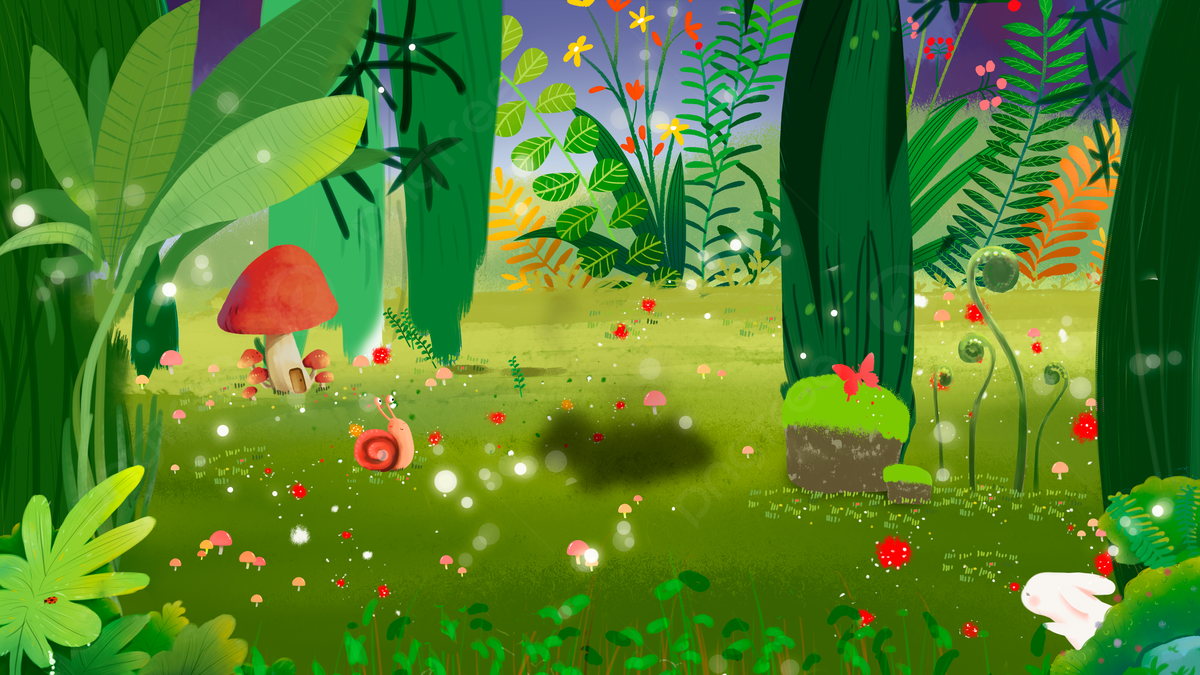 Trò chơi:
Từ đồng nghĩa với 
“ thơm mát”
Thơm phức
Thơm lừng
Thơm nức
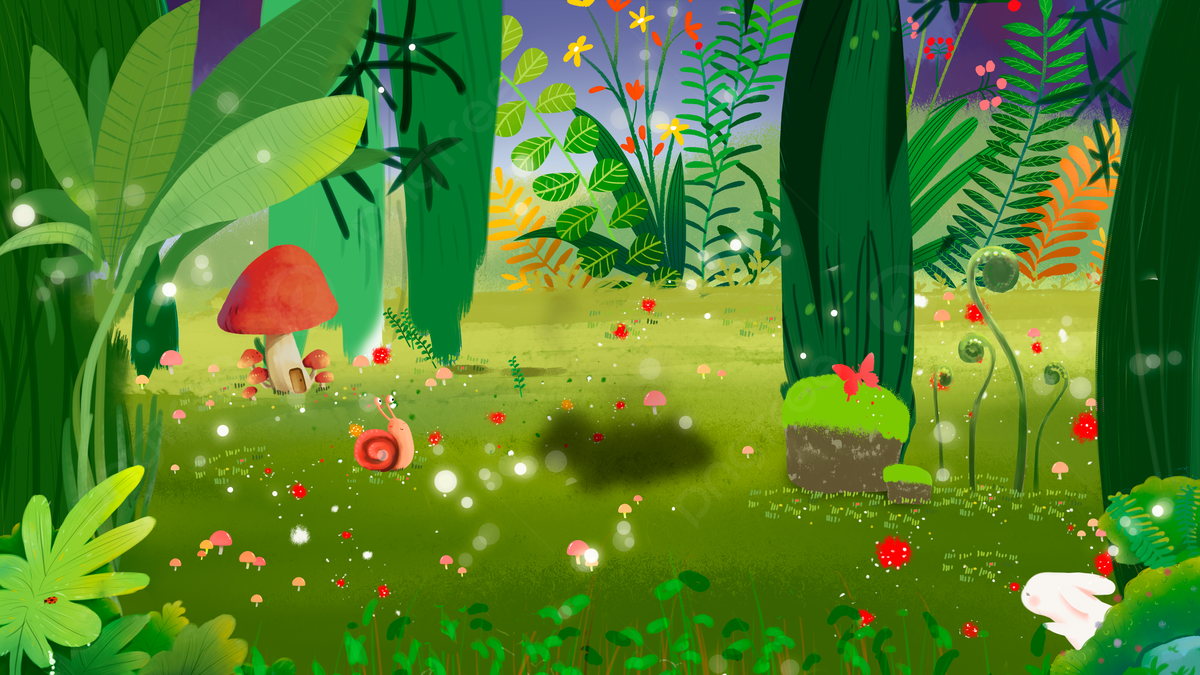 Nhất nghệ tinh, nhất thân vinh: giỏi một nghề thì vẻ vang, sung sướng cả đời.
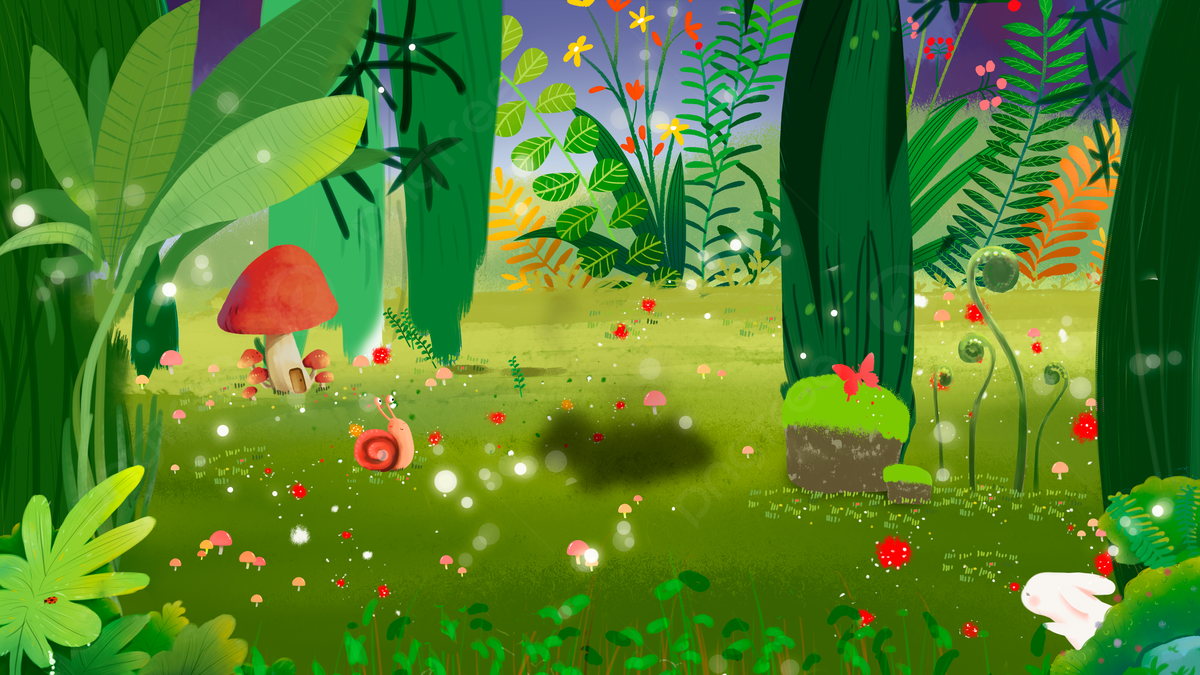 c) Tìm hiểu và giới thiệu về nhân vật mà một trường học hoặc đường phố ở địa phương em mang tên.
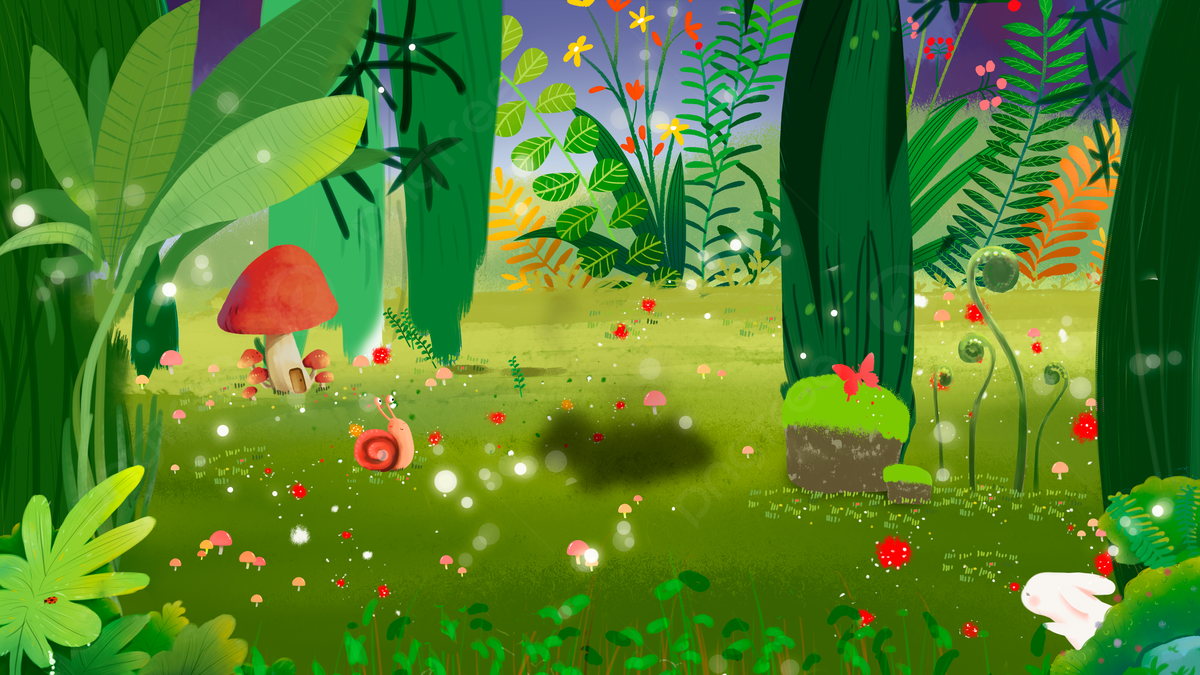 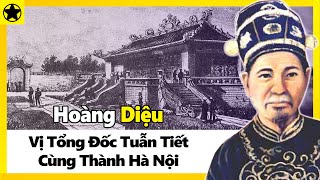 Ông Hoàng Diệu sinh năm 1828, quê ở tỉnh Quảng Nam. Ông đỗ phó bảng năm 25 tuổi, làm quan, trải qua nhiều chức vụ, nổi tiếng chính trực, thanh liêm.
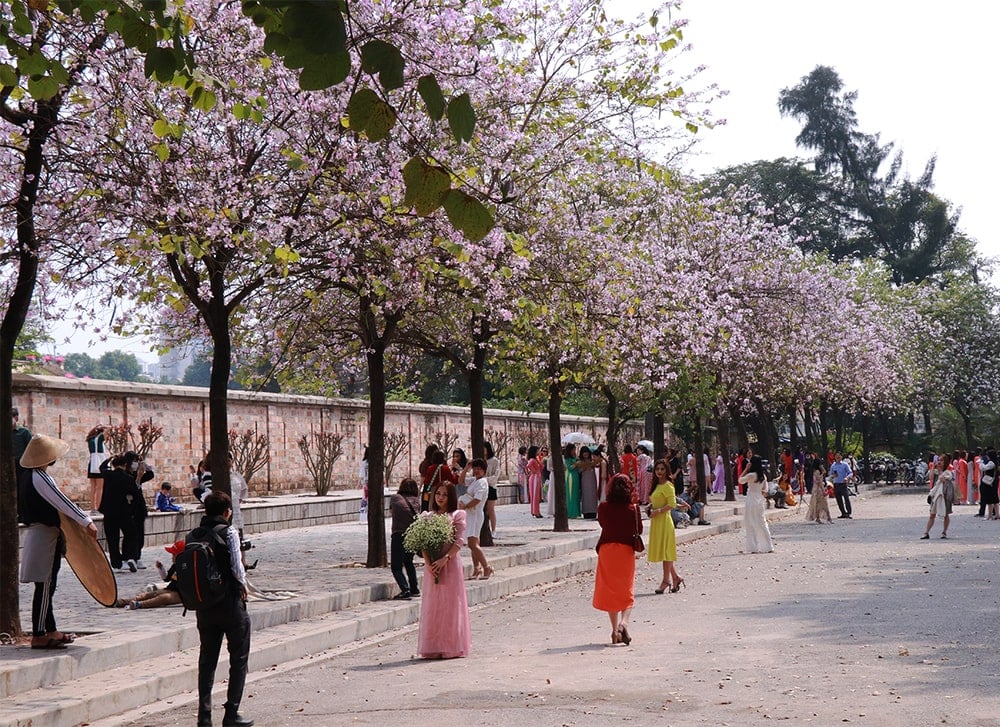 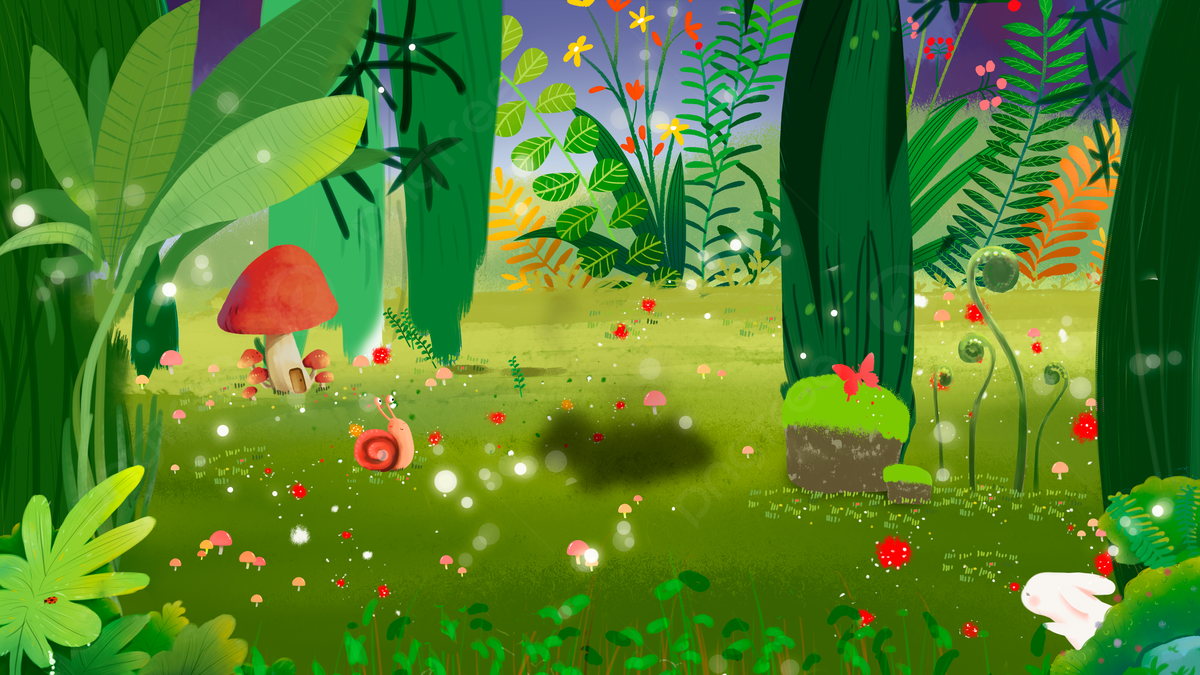 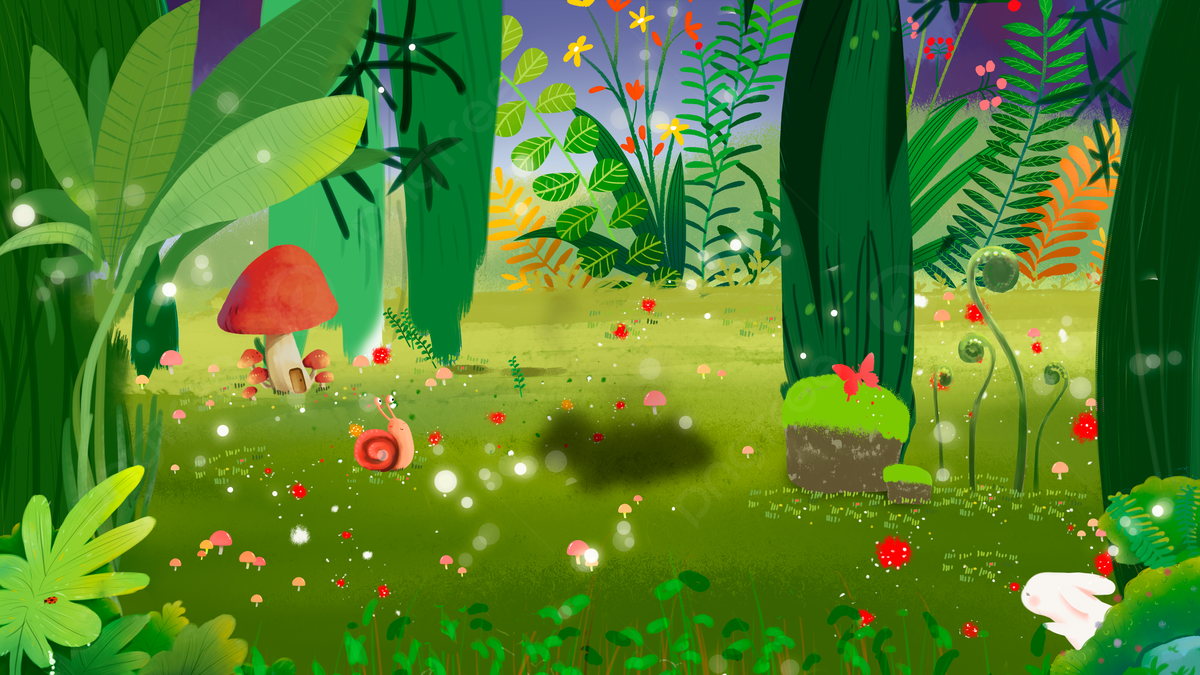 Tập tra từ điển tìm hiểu những điều mà em thích
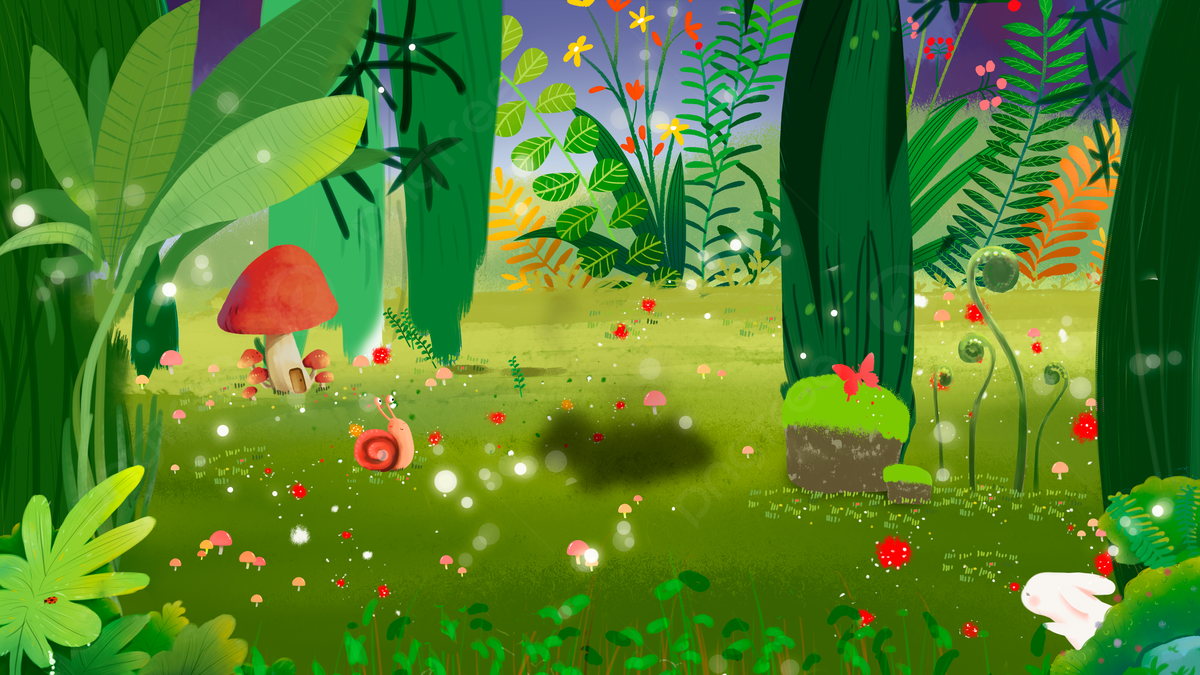 Cảm ơn quý thầy cô đã ủng hộ bài soạn điện tử 2,3,4,5 của Kênh giáo án  điện tử Hiền Trần
.
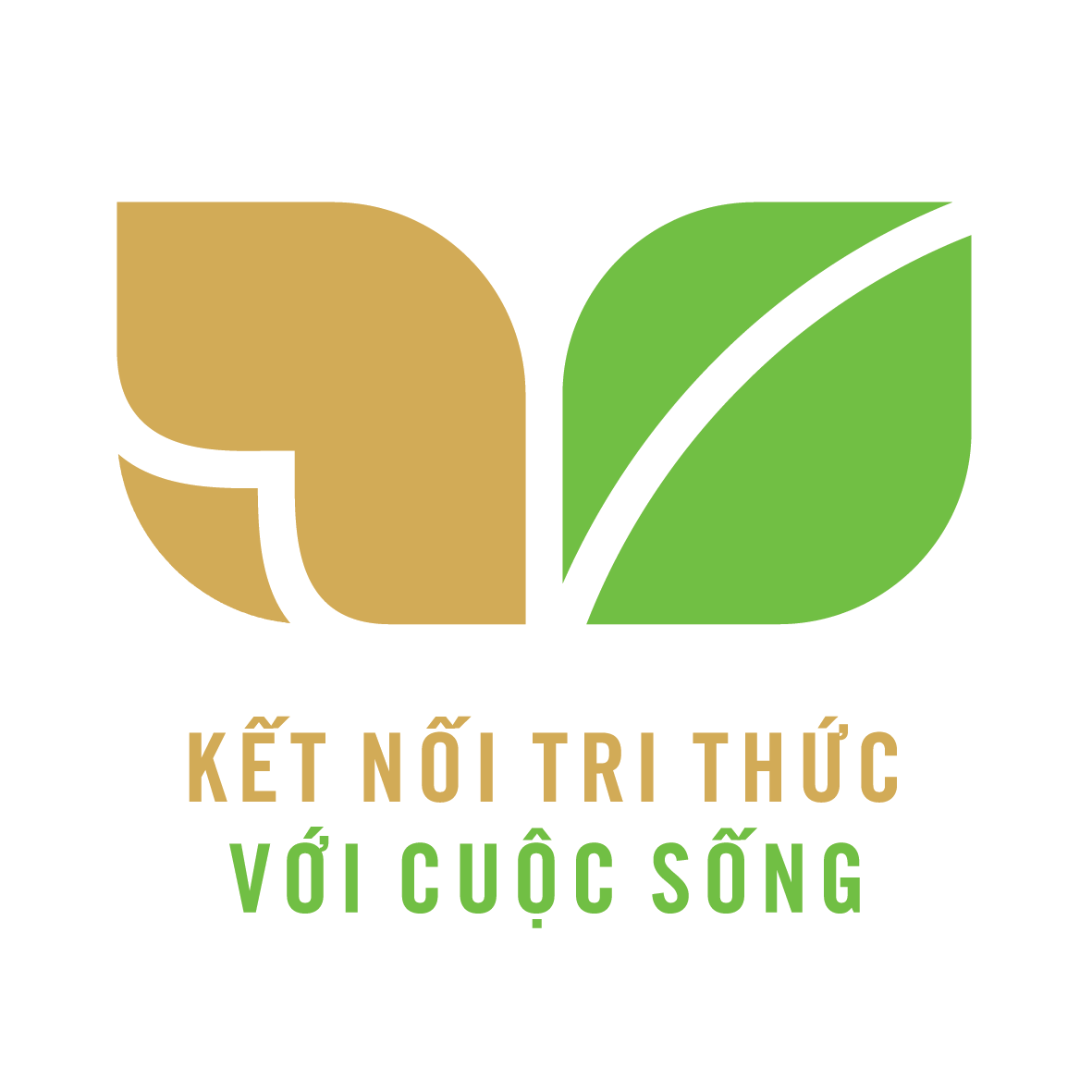 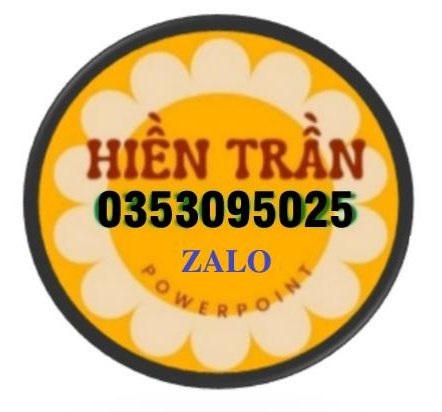 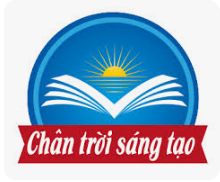 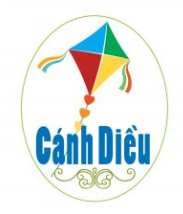 Liên hệ: Hiền Trần
ZALO: 0353095025
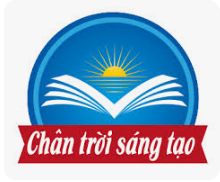